Pirömer Mahallesi 
90561 Sokak No1/A 
Ereğli/Konya
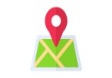 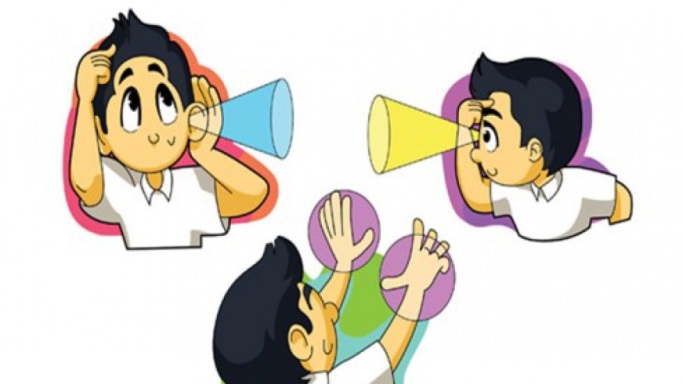 ÖĞRENME 
STİLLERİ
(ÖĞRENCİLERE YÖNELİK)
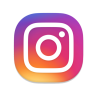 dumlupinarortaokuluu
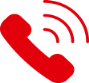 0332 713 11 78
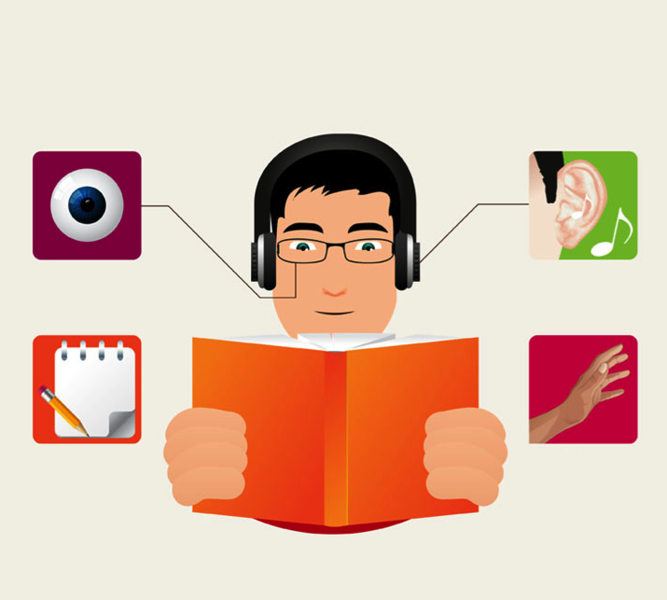 http://ereglidumlupinar.meb.k12.tr
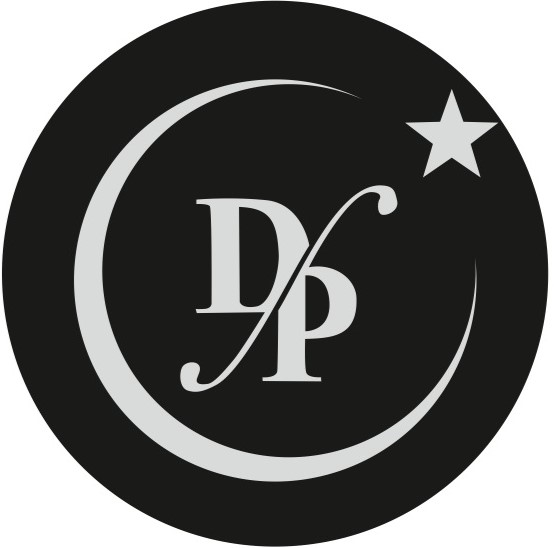 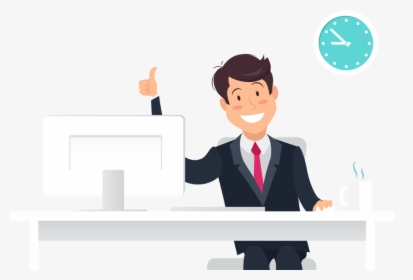 ÖĞRENME STİLLERİ
Öğrenme stillerimiz, kan grubumuz gibi doğuştan var olan karakteristik özelliğimizdir. Öğrenme stilimiz yaşam boyu değişmez ama yaşamınızı değiştirir.
Öğrenme stilleri; Her bir öğrencinin yeni ve zor bilgiyi öğrenmeye hazırlanırken, öğrenirken ve hatırlarken farklı ve kendine özgü yollar kullanmasıdır.
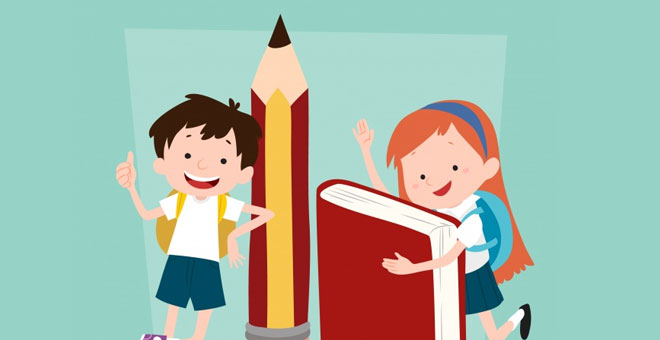 ÖĞRENME STİLLERİ
GÖRSEL
Görerek ve okuyarak öğrenmeyi tercih edenler. Kendi kendine okuyarak öğrenirler, grafik ve haritaları tercih ederler.
KİNESTETİK/DOKUNSAL Öğrenecekleri şeylerle fiziksel temas kurarak, yaparak öğrenirler. (Gezme, dramatize etme)
İŞİTSEL
İşiterek, dinleyerek ve tartışarak öğrenmeyi tercih ederler.
BİLGİ EDİNME YOLLARI
GÖRSEL ÖĞRENME STİLİ OLAN ÖĞRENCİLERİN ÖZELLİKLERİ
Gördüklerini ve okuduklarını hatırlarlar. 

Net ve güçlü görüntülerle renkleri kullanırlar. Bundan zevk alırlar, düşünür ve öğrenirler. 

Resimlerle ve sözcüklerle düşünmeye yatkındırlar. 

Kitap kurdu olmaya müsaittirler. 

Yüzleri iyi hatırlarlar. 

Liste yapmayı severler.
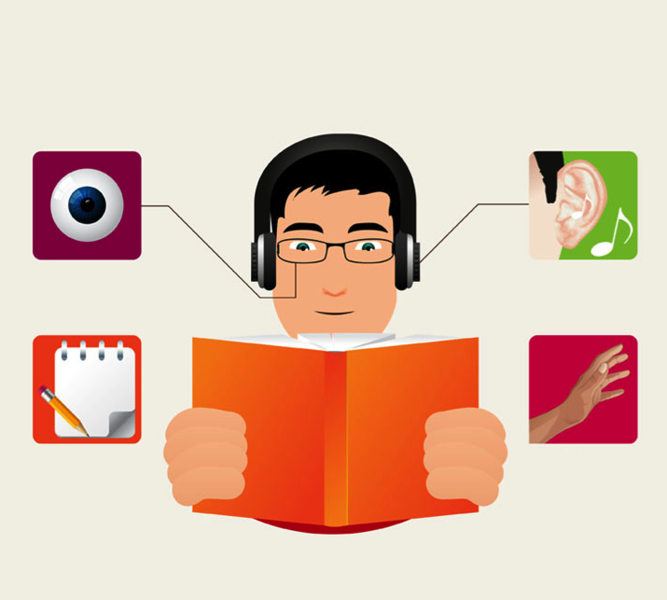 GÖRSEL ÖĞRENME STİLİ OLAN ÖĞRENCİLERİN ÖZELLİKLERİ
İşittiklerini uzun müddet bellekte tutamazlar.

Ders anlatılırken not alamazlar.

Yazılı olmayan bilgiyi algılayamayabilirler.

Karmaşık ve karışık ortamlarda huzursuz olurlar.

İsimleri hatırlamakta zorlanırlar.

Dağınıklığa ve düzensizliğe tahammülsüzdürler.

Planlı ve programlı olurlar. Eşyalarını daha iyi korur ve görüntülerine önem verirler.
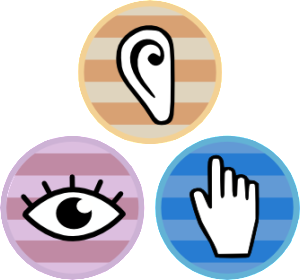 ÖĞRENME STİLİ GÖRSEL OLAN ÖĞRENCİLER DERSLERE NASIL ÇALIŞABİLİRLER?
Görsel stile sahip öğrencilerin çalışabilecekleri derli toplu, karışık ve kalabalık olmayan bir yere gereksinimleri vardır.

Ders kitabında ya da yazılı metinlerdeki resimlerden çalışmak sizin için uygundur.

Yazarken renkli kalemler kullanılabilir, okurken önemli konuların altını renkli kalemler veya fosforlu kalem ile çizebilirsiniz.

Kitapların kenarlarına bir bakışta o bölümü ona hatırlatacak kendisine özgü sembol ve resimler çizilmeli.
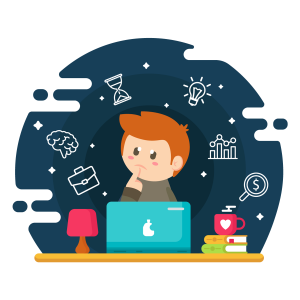 ÖĞRENME STİLİ GÖRSEL OLAN ÖĞRENCİLER DERSLERE NASIL ÇALIŞABİLİRLER?
Anahtar noktalar için kartlar hazırlayabilirsiniz. Kartların üzerine resim ve semboller çizebilirsiniz. Kart üzerinde çok önemli sözcüklerin üzerinden renkli kalemlerle çizebilirsiniz. Kartların az bilgi içermesi, kart resminin belleğe kolay yerleşmesini sağlar. Karmaşık konuları kolay öğrenmek için büyük resim kağıtları kullanarak çeşitli çizimlerle görsel hale dönüştürmek yararlı olur (kavram haritaları oluşturmak gibi). Harita, şema ve diğer görsel araçlar için kısa açıklamalar yazabilirsiniz. 

Bellekte tutulması gerekenler için görsel hatırlatma notları hazırlayabilirsiniz.
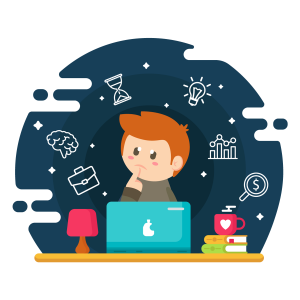 İŞİTSEL ÖĞRENME STİLİ OLAN ÖĞRENCİLERİN ÖZELLİKLERİ
İşittiklerini hatırlarlar.

Yazarken konuşurlar.

Uzun anlatımlarda bile anlatılanların içerisinde kaybolmazlar.

Müzik hatırlamalarını kolaylaştırır. 

Pek çok kişi için bir anlam ifade etmeyen ses, ritim, melodi onların pek çok şeyi hatırlamalarını sağlar.

Gürültüden rahatsız olurlar.
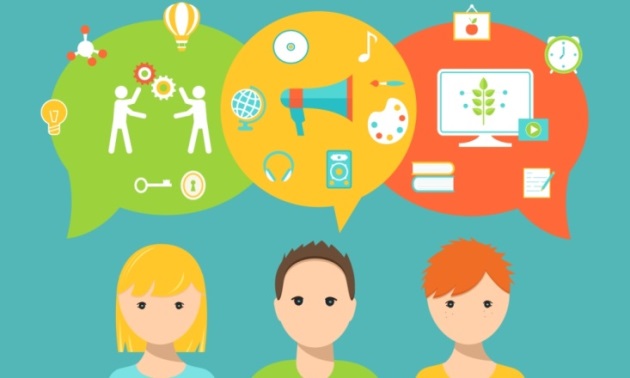 İŞİTSEL ÖĞRENME STİLİ OLAN ÖĞRENCİLERİN ÖZELLİKLERİ
Resimler ve resimli anlatımlardan rahatsız olurlar.

Dersin ahenkli ve melodik bir ses ile anlatılmasını isterler. Yabancı dil dersine yatkındırlar. Öğretmenin ahenkli telaffuzu öğrenmelerini kolaylaştırır.

Okumaktansa dinlemeyi tercih ederler.

İsimleri hatırlarlar.

Yüzleri hatırlamakta zorlanırlar, gözle okuma esnasında hiç bir şey anlamazlar.
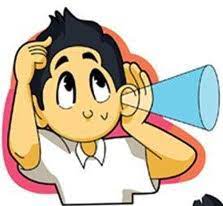 ÖĞRENME STİLİ İŞİTSEL OLAN ÖĞRENCİLER DERSLERE NASIL ÇALIŞABİLİRLER?
Mümkünse arkadaş grupları ile çalışmalı ya da bir çalışma arkadaşı bulmalısınız.

Konuları tekrar ederken yüksek sesle okuyabilir, ses kayıt cihazı kullanılabilir, kaydettiklerinizi dinleyerek sınava hazırlanabilirsiniz.

Bellekte tutulması gereken bilgiler (tarih, isimler, yer adları vb.) için çeşitli melodiler yapılması öğrenmeyi kolaylaştırır. Bu melodilerin komik, saçma ya da çılgınca olması akılda kalmasına daha da faydalı olacaktır. Basamaklı bir şekilde öğrenmeleri gereken şeyleri basamaklı olarak yazıp yüksek ses ile söyleyerek şarkılara dönüştürebilirsiniz.
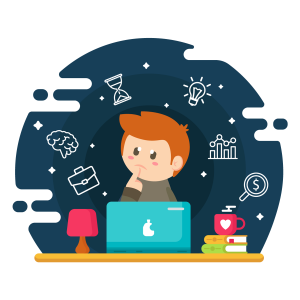 ÖĞRENME STİLİ GÖRSEL OLAN ÖĞRENCİLER DERSLERE NASIL ÇALIŞABİLİRLER?
Önemli konular ve talimatları yüksek sesle okuyup tekrarlayabilirsiniz. 

Matematik ve sayısal konular için; yeni konuları (sesli) konuşarak kendinize anlatarak çalışabilirsiniz. Problemi kendi sözcükleriniz ile ifade edebilirsiniz. Problemleri çözerken aklından geçenleri (o sırada yalnız da olsa) sesli anlatabilirsiniz.
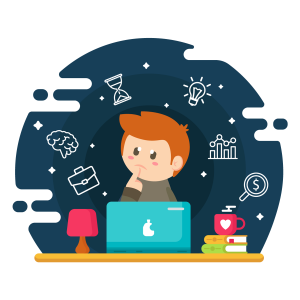 KİNESTETIK / DOKUNSAL ÖĞRENME STİLİ OLAN ÖĞRENCİLERİN ÖZELLİKLERİ
Yapılanı hatırlarlar.

Dokunma ve hareket önemlidir.

Oyunlara bayılırlar.

Dokunarak anlam çıkarmaya çalışırlar.

Rahat giyinmeyi severler. 

Hissettiklerinden konuşmayı severler.

Dans etmeyi, koşmayı, yüzmeyi severler.

 Laboratuvar ortamlarında çok başarılıdırlar.
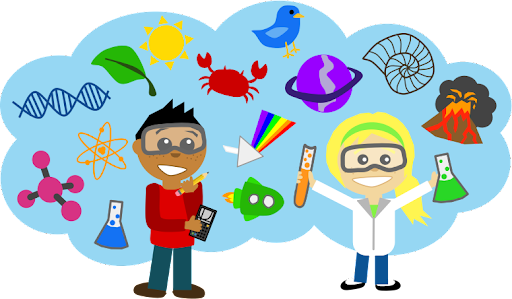 KİNESTETIK / DOKUNSAL ÖĞRENME STİLİ OLAN ÖĞRENCİLERİN ÖZELLİKLERİ
Konuşulanları ve görüleni hatırlamakta zorlanırlar.

Okumakta zorlanırlar ve okumayı sevmezler.

Yazım hatası yaparlar.

Vücutları ile karşılık verirler. (atarlar, iterler, vururlar)

Farkında olmadan insanlara dokunmaya yatkındırlar.

Dağınıklardır.
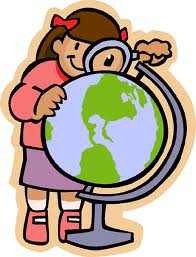 KİNESTETIK / DOKUNSAL ÖĞRENME STİLİ OLAN ÖĞRENCİLERİN ÖZELLİKLERİ
Kendilerine göre bir düzenleri vardır ama bu görsel değil fonksiyonel bir düzendir.

Genellikle istenmeyen öğrencilerdir.

Öğretmenin tahtayı kim silecek demesi kinestetik öğrencinin burnunun dibinde bitmesi için yeterlidir.
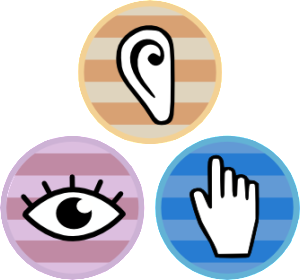 ÖĞRENME STİLİ KİNESTETIK / DOKUNSAL OLAN ÖĞRENCİLER DERSLERE NASIL ÇALIŞABİLİRLER?
Derse konsantre olabilmek için ön sıralara oturabilirsiniz.

Yazım kurallarını fazlaca göz önüne almadan sürekli olarak duyduklarını hatırlatacak kısa notlar tutabilirsiniz.

Kavram haritası niteliğinde şema ya da çizimler yapabilirsiniz.

Ders çalışırken öğrenmeyi kolaylaştırmak için, elinizde kitap ya da kartlarla ileri geri yürüyüp, yüksek sesle okuyabilirsiniz.
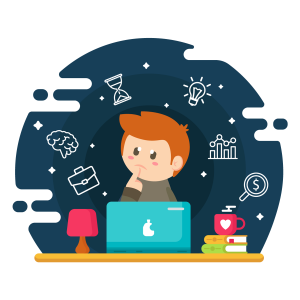 ÖĞRENME STİLİ KİNESTETIK / DOKUNSAL ÖĞRENCİLER DERSLERE NASIL ÇALIŞABİLİRLER?
Çalışırken hareket edebilirsiniz, kendi istediğinizi yerde ve şekilde çalışabilirsiniz.

Maket ve benzeri materyaller kullanmaları öğrenmenizi kolaylaştırabilir.

Sıralı işlemleri hatırlayabilmek için her bir basamağı bir karta yazıp daha sonra kartları otomatik olarak sıraya koyacak hale gelene kadar sıraya koyabilirsiniz. Matematik çalışırken, bilgileri gündelik hayatları ile ilişkilendirebilecek şekilde somutlaştırmanız faydalı olabilir.
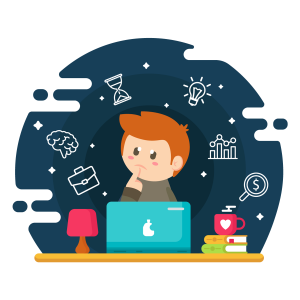 ÖĞRENME STİLİ KİNESTETIK / DOKUNSAL ÖĞRENCİLER DERSLERE NASIL ÇALIŞABİLİRLER?
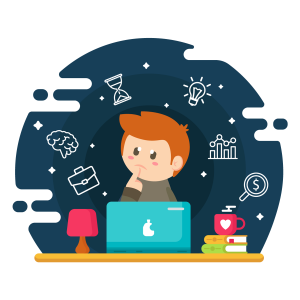 Ders çalışırken sık sık ara vermeniz gerekebilir. Çalışacağınız konuyu 20 dakikalık periyotlara bölebilirsiniz. Laboratuvar çalışmaları için fazladan zaman ayırabilir, konu ile ilgili müze, tarihi yerler vb. yaşayarak öğrenebilecekleri mekanlara gidebilirsiniz.